Pohádková postava
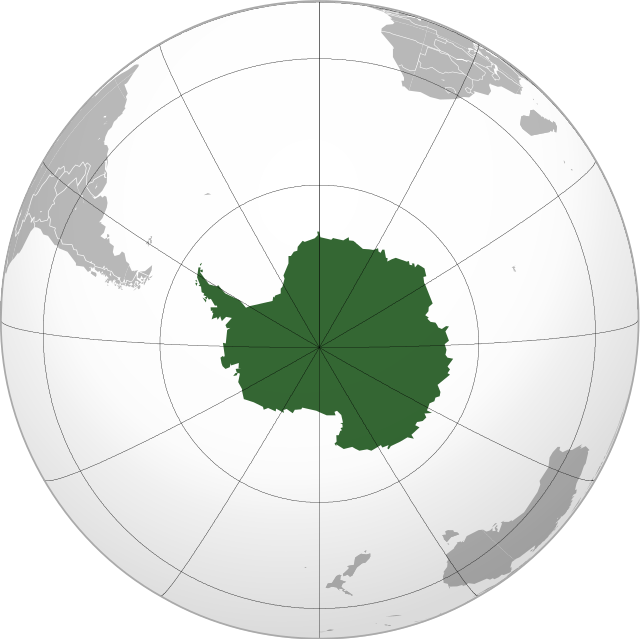 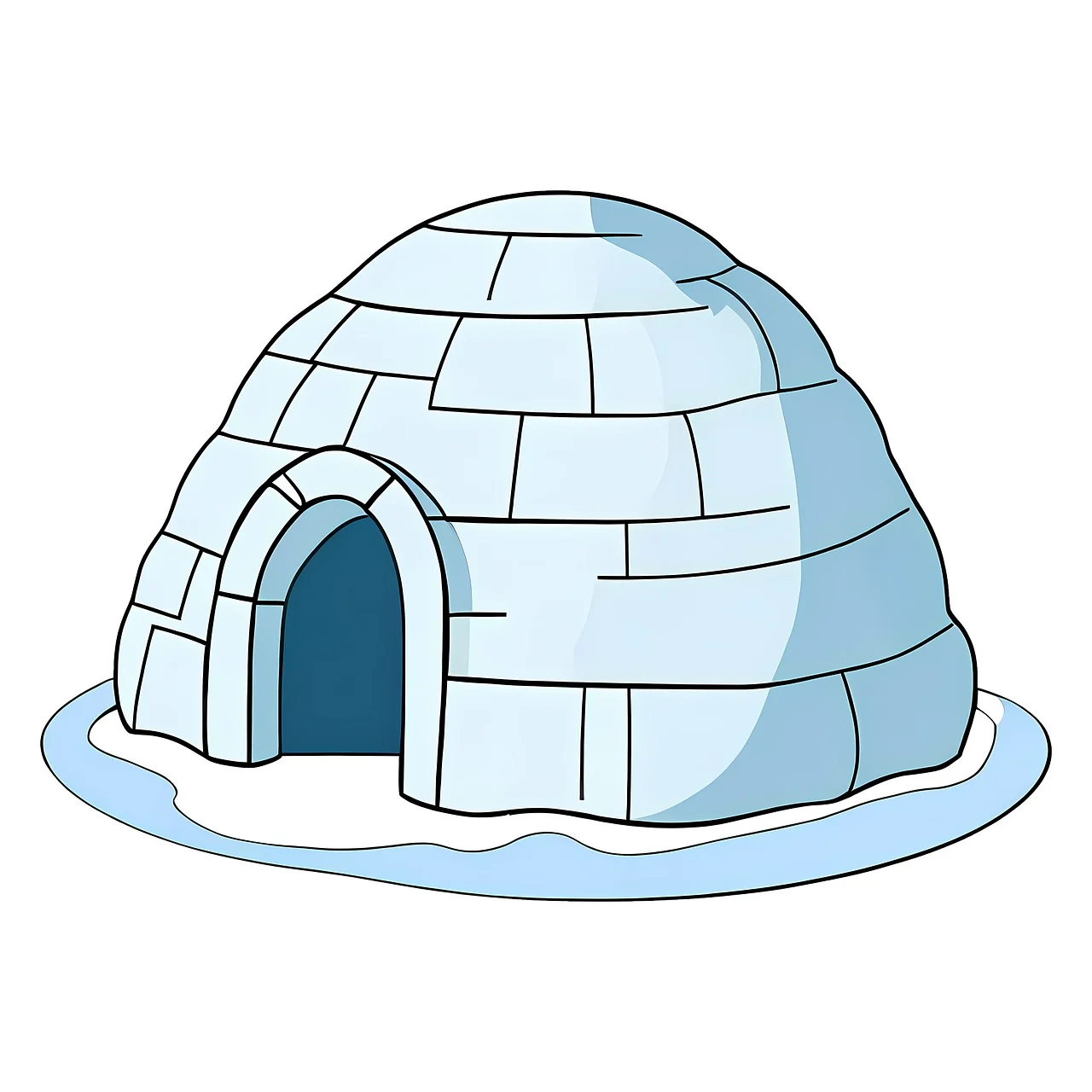 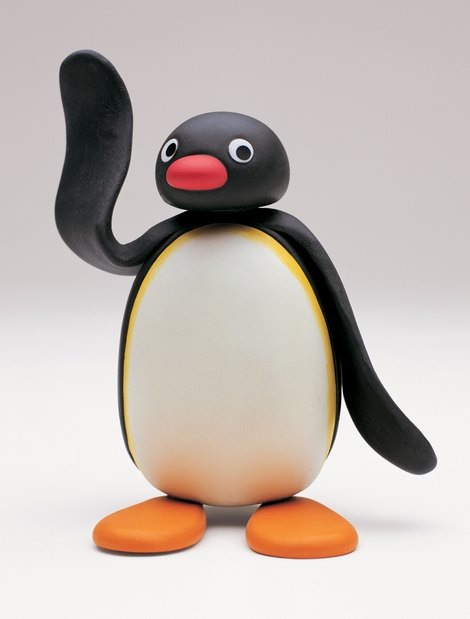 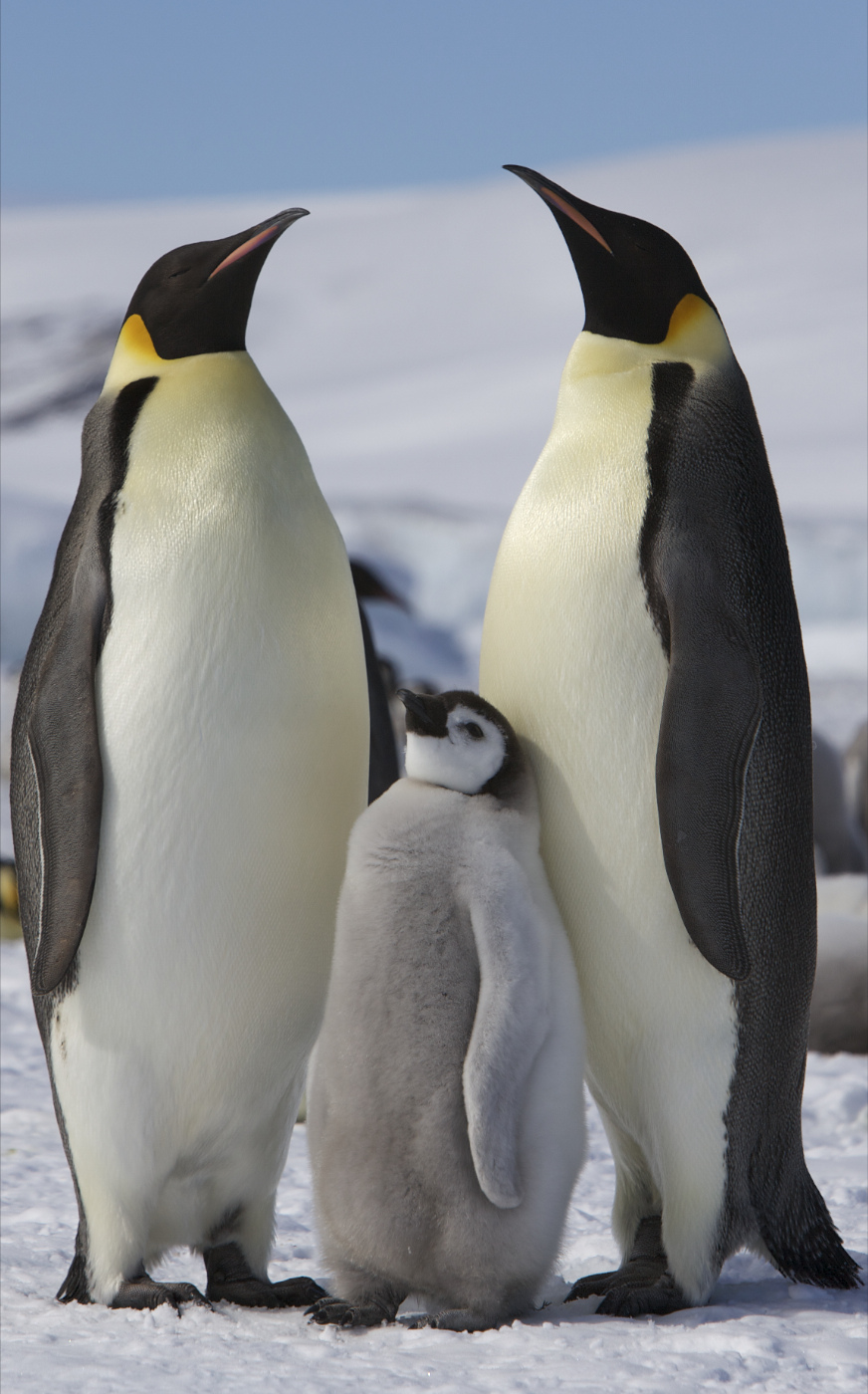 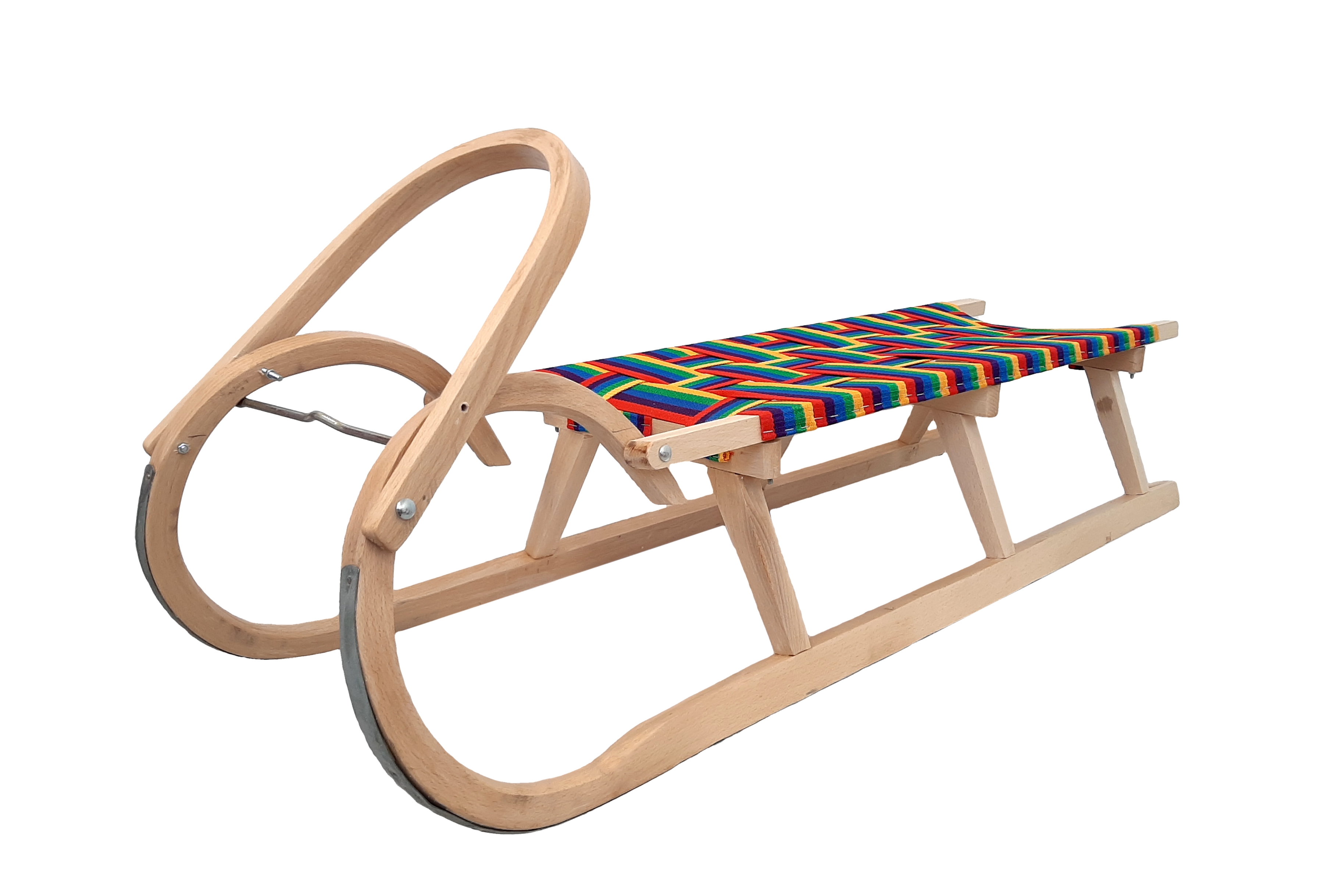 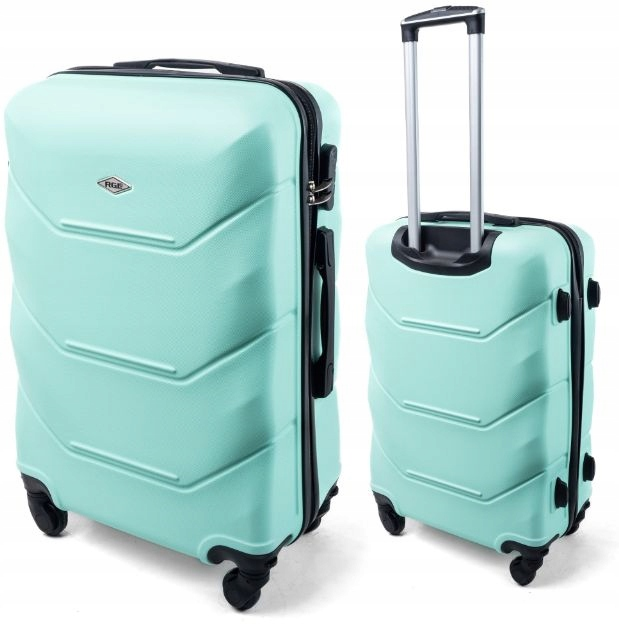 POHÁDKOVÁ POSTAVA
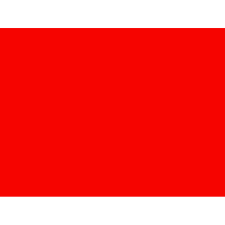 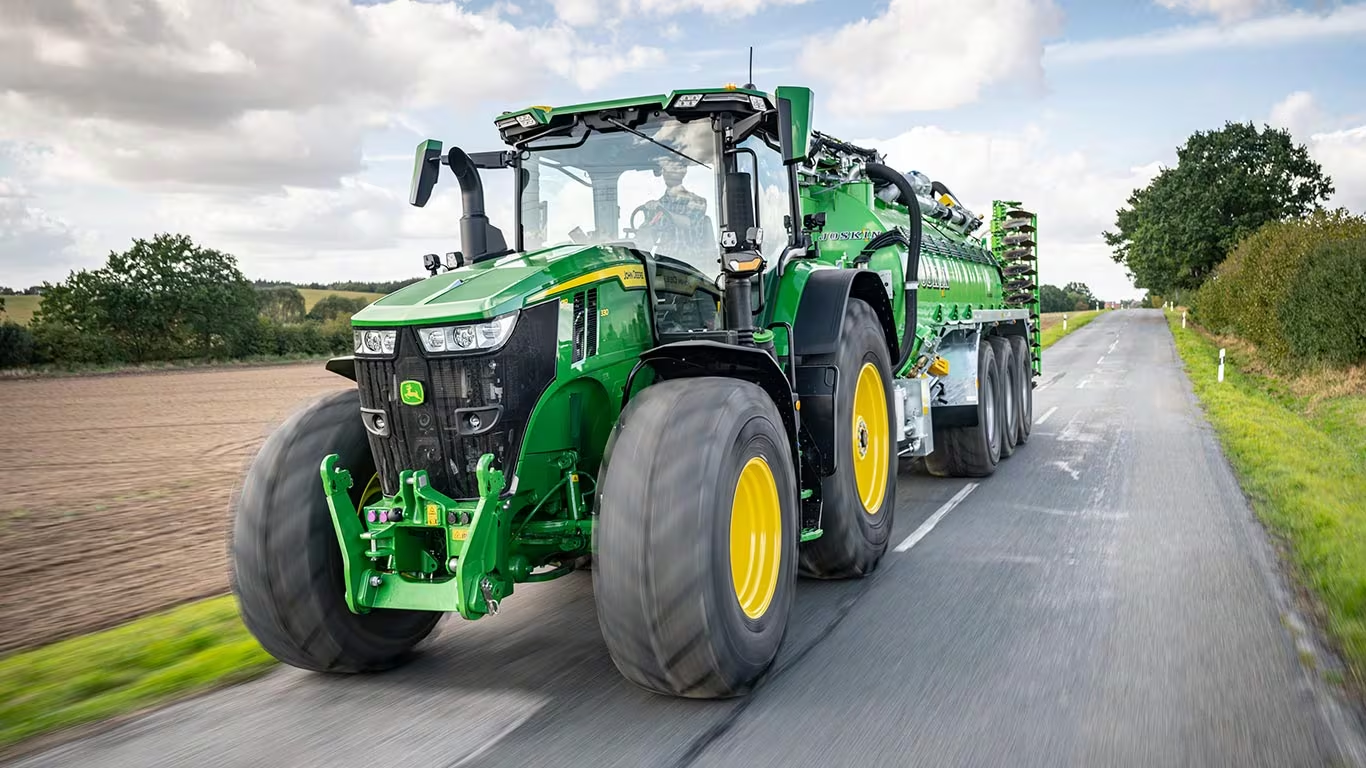 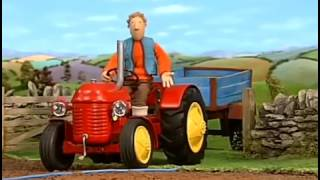